ПОДГОТОВКА  К    ГИА  ПО МАТЕМАТИКЕ
ЗАДАНИЯ   6
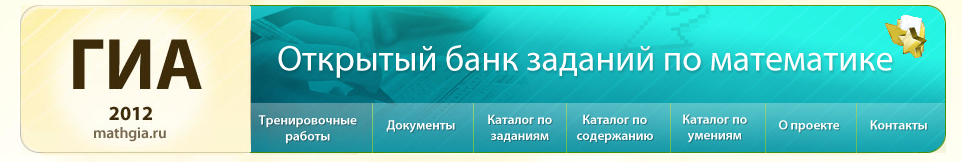 ИЗ ОТКРЫТОГО БАНКА ЗАДАНИЙ

2011-2012 УЧЕБНЫЙ ГОД
УЧИТЕЛЬ: Чернышова А.В.
ДЕМОВЕРСИЯ
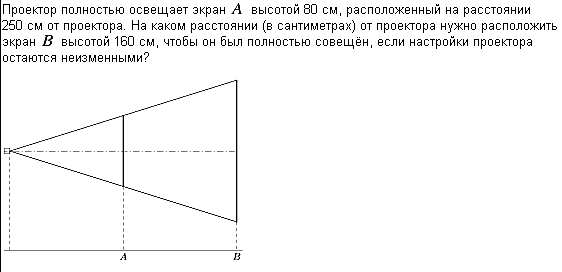 № 132751
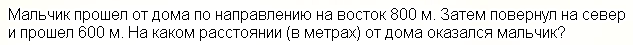 № 132752
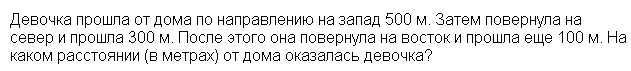 № 132753
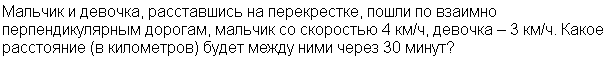 № 132754
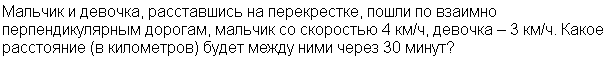 № 132754
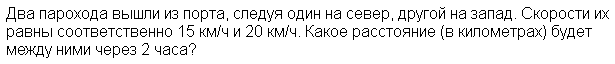 № 132755
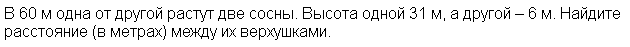 № 132756
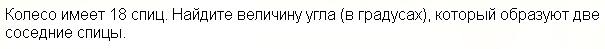 № 132757
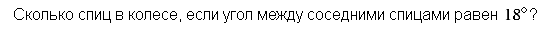 № 132758
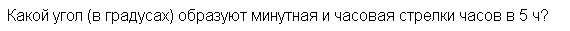 № 132759
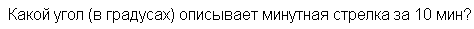 № 132759
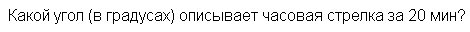 № 132761
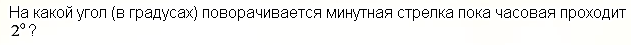 № 132764
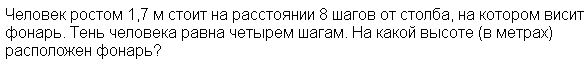 № 132765
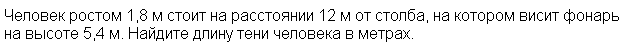 № 132766
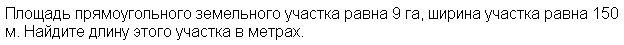 № 132767
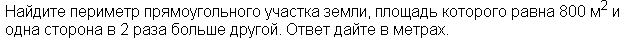